Občan, občianstvo
Kto je občan:
je príslušník štátu alebo obce, to znamená, že k nemu prináleží.
My sme občania Slovenskej republiky
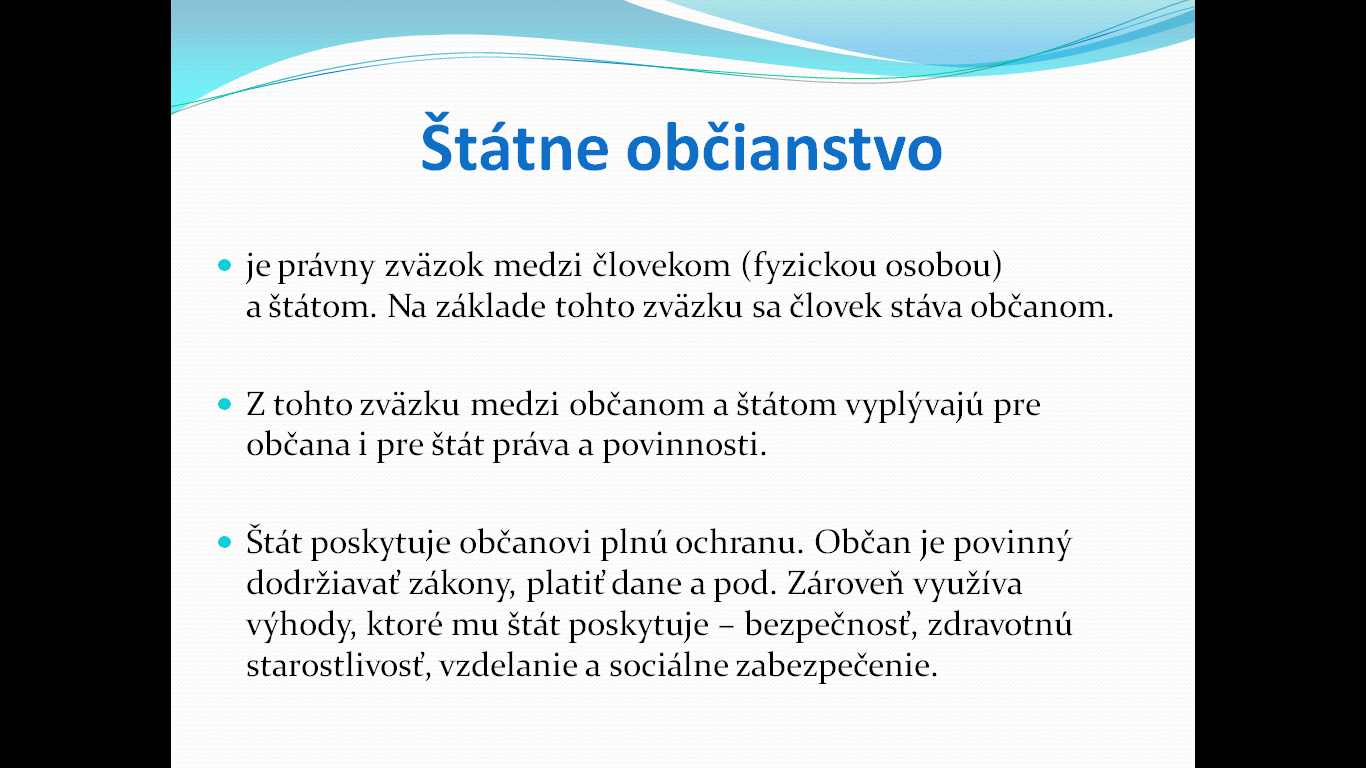 Štátne občianstvo môžeme získať:
narodením
manželstvom
žiadosťou
OBEC
je najmenšia samosprávna jednotka so súvislým domovým osídlením a vlastným názvom
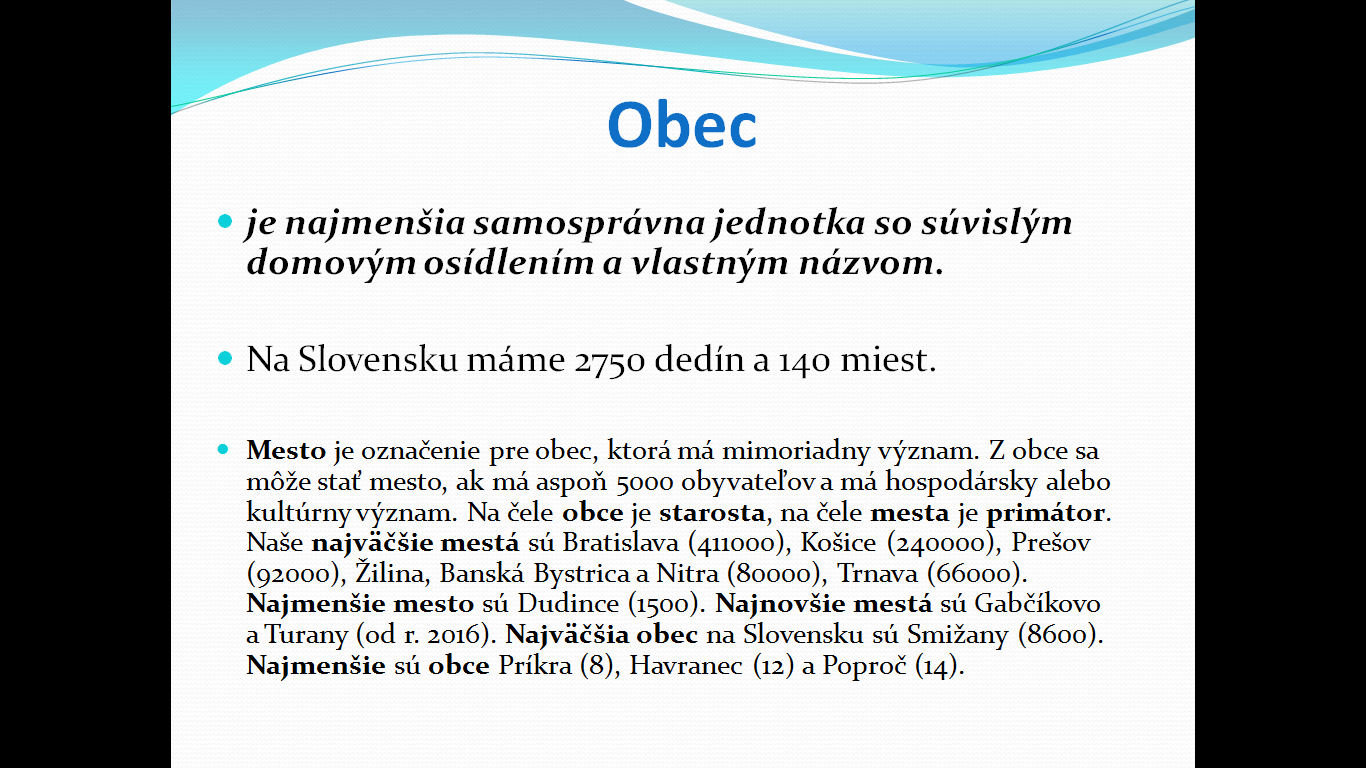 Obec, v ktorej sme sa narodili nazývame - RODISKO
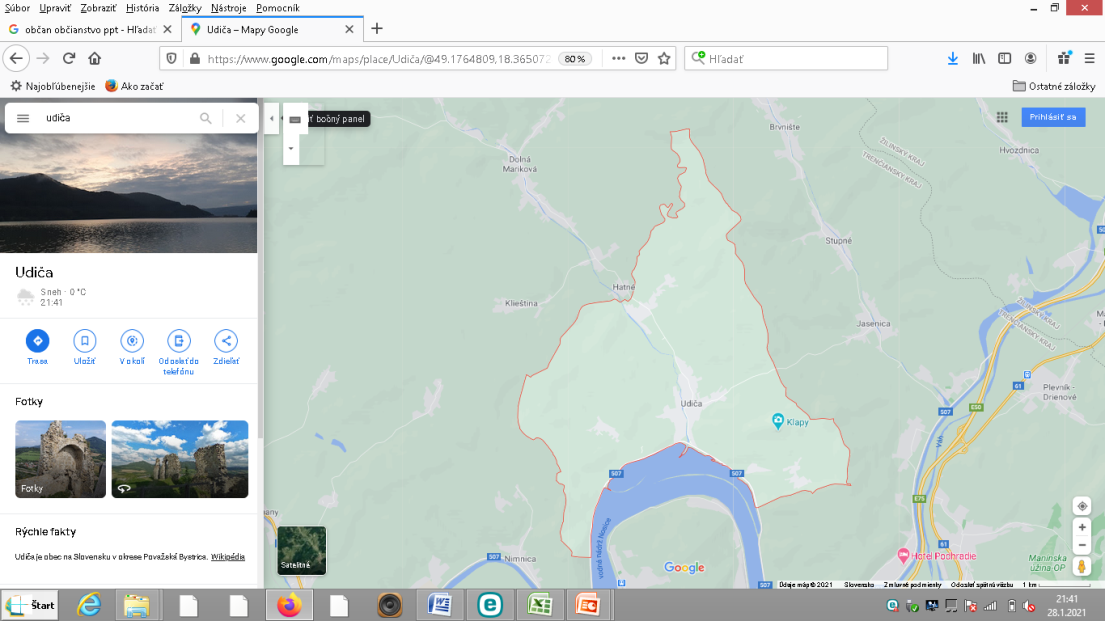 Obec, v ktorej sme sa žijeme nazývame - BYDLISKO
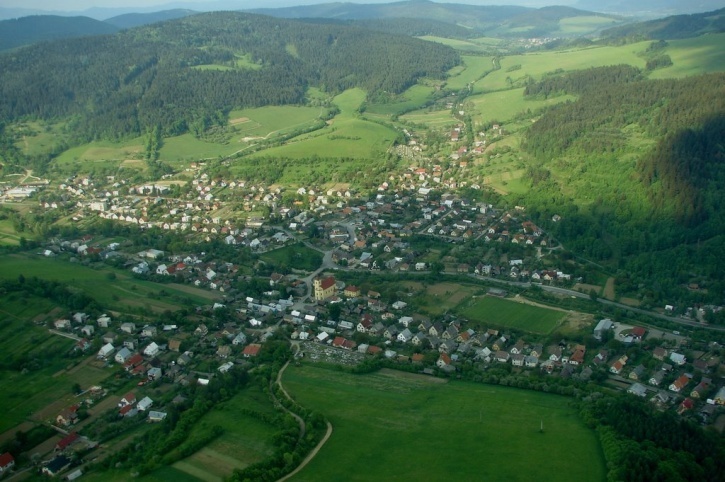 Na vyjadrenie jedinečnosti sa používajú  obecné / mestské symboly
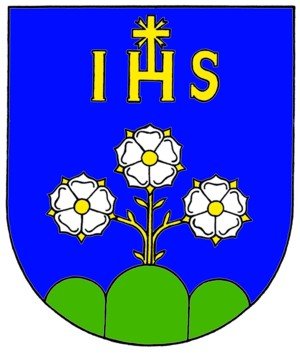 * vlajka
* pečať
* erb
Každá obec je unikátna svojou geografickou polohou, skladbou obyvateľstva, históriou, folklórom
Dianie v obci sa zaznamenáva do obecnej kroniky
Cvičenie:
1. Navrhni názov svoje vlastnej obce
2. Svojej novej obci nakresli erb
P.S.: svoj návrh mi pošli mailom
DOVIDENIA